Опыт работы Государственной санитарно-эпидемиологической службы Министерства здравоохранения Донецкой Народной Республики по организации противоэпидемических и профилактических мероприятий при новой коронавирусной инфекции COVID-19
Романченко М.П., Скрипка Л.В. Бабуркина А.И., Акимова Л.С. , Думчева Т.Ю.  
Республиканский центр санитарно-эпидемиологического надзора Государственной санитарно-эпидемиологической службы
 Министерства здравоохранения Донецкой Народной Республики
г. Донецк
Историческая справка
31 декабря 2019 года в офис Всемирной организации здравоохранения (ВОЗ) в Китае поступила информация о 27 пациентах с тяжелой пневмонией неясного генеза в Ухане – мегаполисе с 19 миллионами жителей в провинции Хубэй. 
К 5 января 2020 года было выявлено уже 59 пациентов с необъяснимым диагнозом вирусной пневмонии. Состояние семи заболевших было критическим. Все выявленные пациенты были взяты на карантин. С этих событий начиналась пандемия COVID-19, которая навсегда изменила мир и продолжает его менять. 
На 1 ноября за все время пандемии официально зарегистрировано 46 027 411 случаев, умерли 
1 195 109 человек, среди которых есть медицинские работники, которые приняли удар эпидемии на себя.
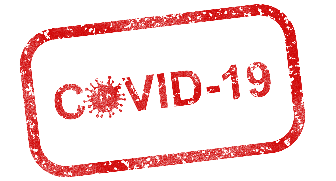 Карта распространения коронавирусной инфекции в мире на 1 ноября 2020 г.
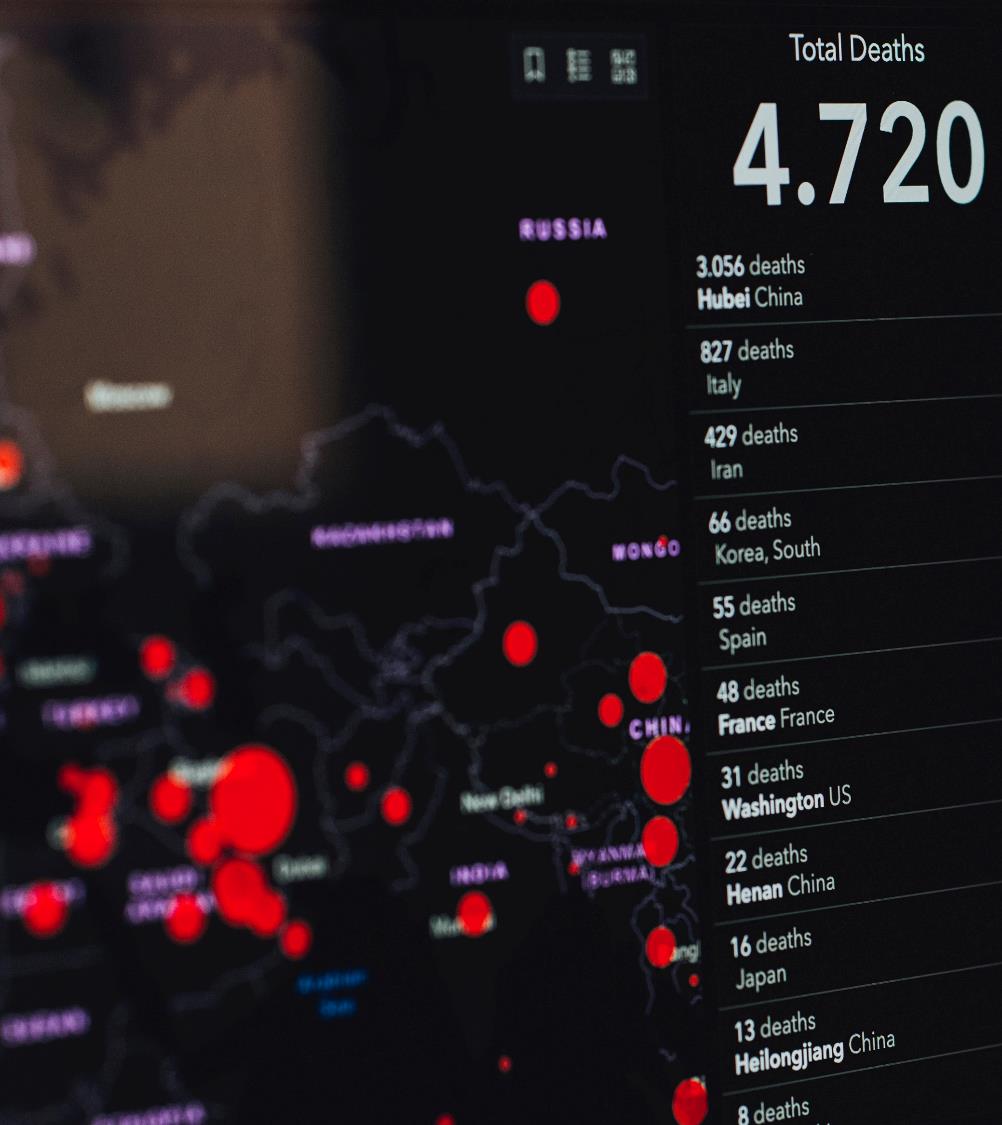 SARS-CoV-2, COVID-19
Китайские вирусологи расшифровали генетическую информацию вируса в рекордно короткие сроки. 
21 января  опубликована  структура генома, через три дня – подробное описание вируса. 
Вирус был отнесен к семейству Coronaviridae, роду Betacoronavirus и получил название SARS-CoV-2, а болезнь, вызываемая им - COVID-19. 
На сегодня определены механизмы и пути передачи SARS-CoV-2 от человека человек, сроки выживаемости вируса на разных поверхностях, что явилось теоретической основой разработки профилактических и противоэпидемических мероприятий при COVID-19
Один из первых снимков коронавируса при электронной микроскопии, сделанный в январе 2020 года.
Профилактические мероприятия
Эксперты ВОЗ подчеркивают, что «для сокращения заболеваемости COVID-19 и смертности от нее необходимо в краткосрочной перспективе запланировать широкомасштабное осуществление высококачественных мер нефармацевтического характера, направленных на охрану здоровья населения», таких как выявление и изоляция заболевших, отслеживание контактов, помещение их под наблюдение/в карантин и взаимодействие с населением.
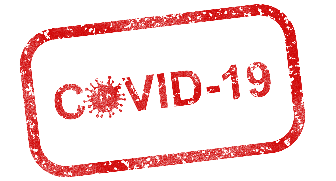 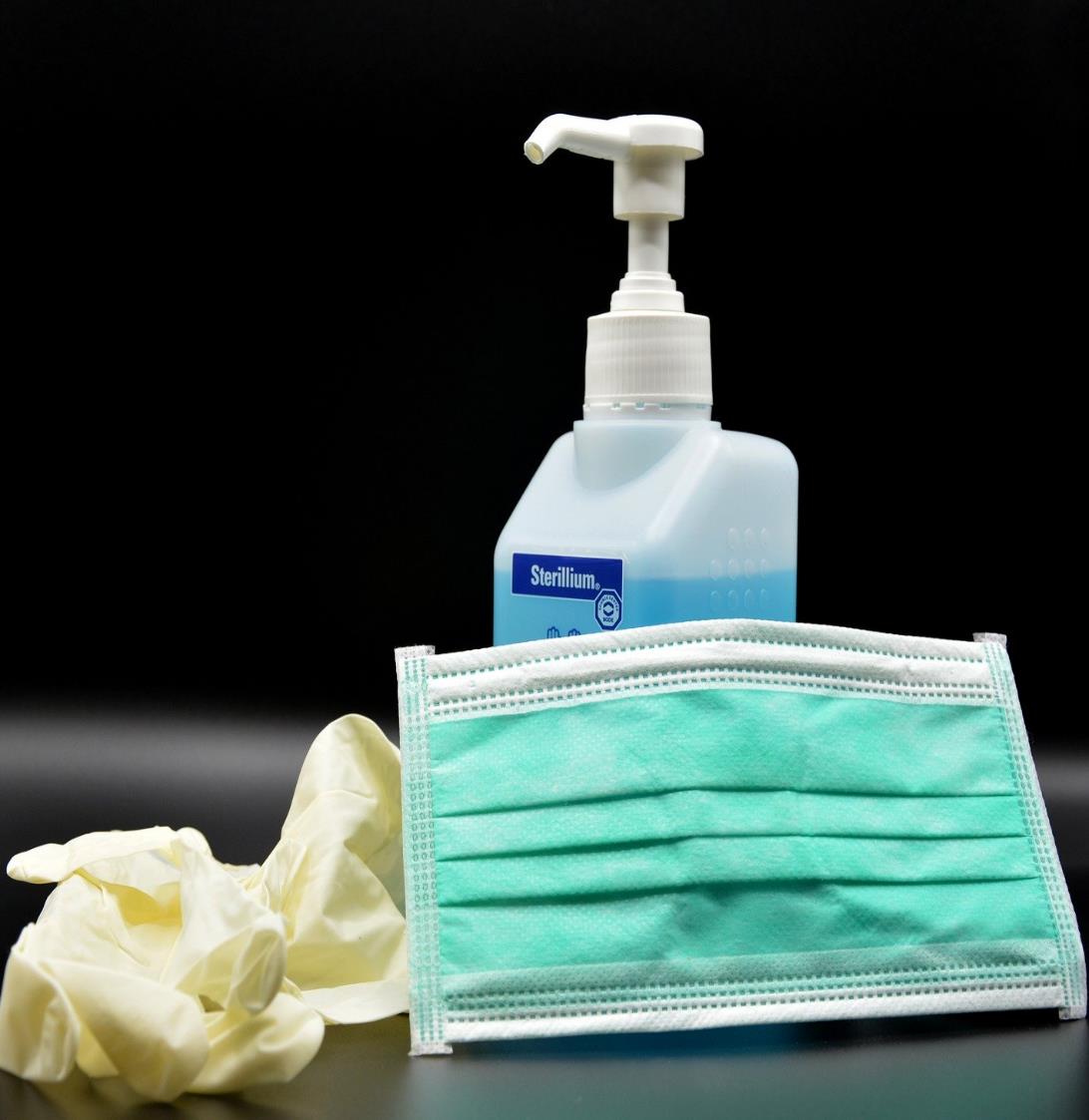 Профилактические мероприятия
Ношение масок для лица – мировая общепринятая мера профилактики распространения новой коронавирусной инфекции. Однако использование масок не должно создавать чувства мнимой защищенности.
 
Официальная позиция ВОЗ по данному вопросу звучит так: само по себе использование маски не является достаточным для обеспечения адекватного уровня защиты от заражения COVID-19. В дополнение к ношению маски необходимо соблюдать с окружающими дистанцию не менее 1 метра, часто мыть или дезинфицировать руки и избегать прикосновения руками к лицу или маске.
Эпидситуация в Донецкой Народной Республике
Всего по состоянию на 01 ноября 2020 зарегистрированных и подтвержденных случаев COVID-19 на территории Донецкой Народной Республики – 6873:•  на лечении (стационарном и амбулаторном) – 2826 пациентов,•  выписаны – 3469 человек,   •  летальных случаев – 578.
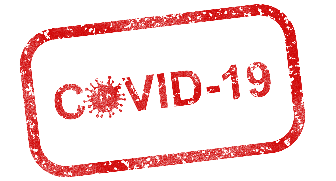 Мероприятия Государственной санитарно-эпидемиологической службы
С целью предупреждению распространения COVID-19 на территории Донецкой Народной Республики Государственной санитарно-эпидемиологической службой разработан и проведен целый ряд мероприятий по недопущению завоза на территорию республики новой коронавирусной инфекции.
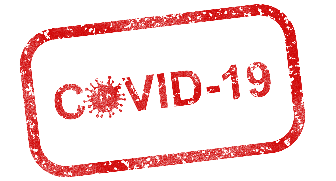 План по предупреждению распространения новой коронавирусной инфекции
Разработан План по предупреждению распространения новой коронавирусной инфекции на территории Республики, учитывающий 4 сценария развития эпидемической ситуации от единичных завозных случаев до массового распространения инфекции среди наседения. 
Планом предусмотрено межсекторальное взаимодействие в ходе проведения мероприятий по сдерживанию распространения COVID-19. 
Решением Чрезвычайной противоэпидемической комиссии при Правительстве Донецкой Народной Республики № 1 от 10.02.2020г. утвержден План по предупреждению завоза и распространения инфекции, вызванной новым коронавирусом 2019-nCoV на территории Донецкой Народной Республики.
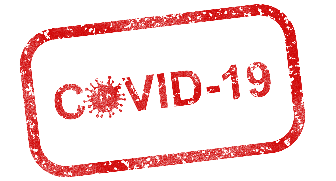 Мониторинг эпидемической ситуации
Санэпидслужбой организован и проводится ежедневный и еженедельный анализ санитарно-эпидемиологической ситуации на территории Республики, составляются ближайшие и отдаленные прогнозы развития эпидситуации и распространения коронавирусной и вносятся предложения по ее стабилизации. 
С 01.02.20 организован мониторинг за внебольничными пневмониями (как одного из основных осложнений COVID-19). 
Правительство ДНР ежедневно информируется об эпидситуации на территории республики с выводами, прогнозами и необходимыми мероприятиями по недопущению распространения   COVID-19.
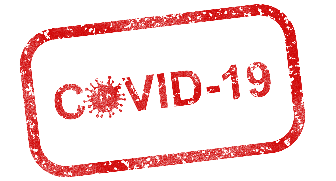 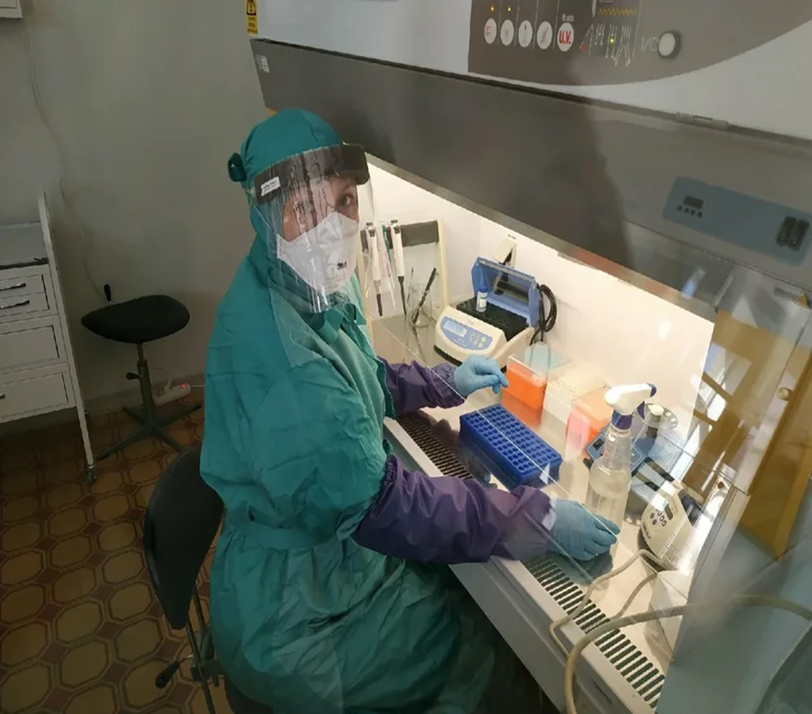 Лабораторная диагностика COVID-19
До августа текущего года лабораторная база РЦ СЭН ГСЭС МЗ ДНР была единственной для проведения ПЦР-исследований на новую коронавирусную инфекцию. 
Исследования были организованы на базе лабораторий ООИ, вирусологической и бактериологической с ПЦР-отделением. 
Мощность лабораторной базы была увеличена со 100 исследований в сутки до 250 за счет обучения  и привлечения врачей-лаборантов ТЦ СЭС и ЛПУ. 
На сегодняшний день лабораторной базой было исследовано более 18 тыс мазков на наличие РНК-коронавируса,  более 7 тыс образцов - положительные.
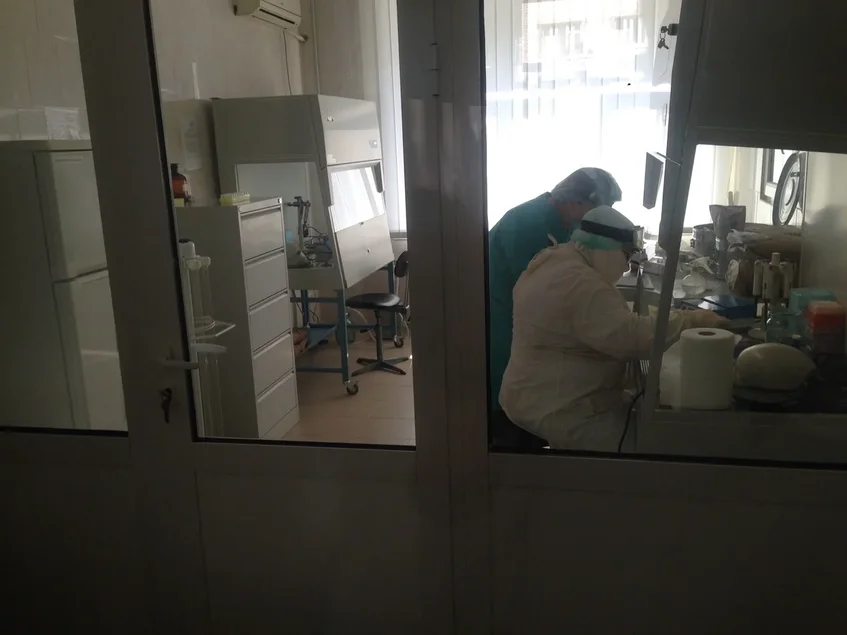 Карантинно-ограничительные мероприятий
Указами Главы и распоряжениями Правительства по предложениям санэпидслужбы на территории ДНР были введены ряд карантинно-ограничительных мероприятий: 
Прекращен свободный въезд в ДНР с территории Украины. 
Приостанавливались занятия в средних и высших учебных заведениях. 
Запрещались спортивные, развлекательные и другие массовые мероприятия. 
Ограничивалась работа предприятий ресторанного бизнеса, приостановлено до особого распоряжения оказание всех развлекательных услуг в торгово-развлекательных центрах.
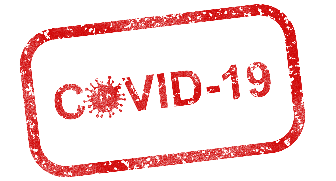 Административная ответственность
Ужесточена ответственность физических и юридических лиц за нарушение санитарного законодательства, в частности правил домашней самоизоляции и карантина в соответствии с Указом Главы ДНР №57  от 14.03.2020г (с дополнениями) во исполнение Закона «Об административной ответственности за нарушение требований, направленных на противодействие распространению новой коронавирусной инфекции» №112-11НС от 28.03.2020г.
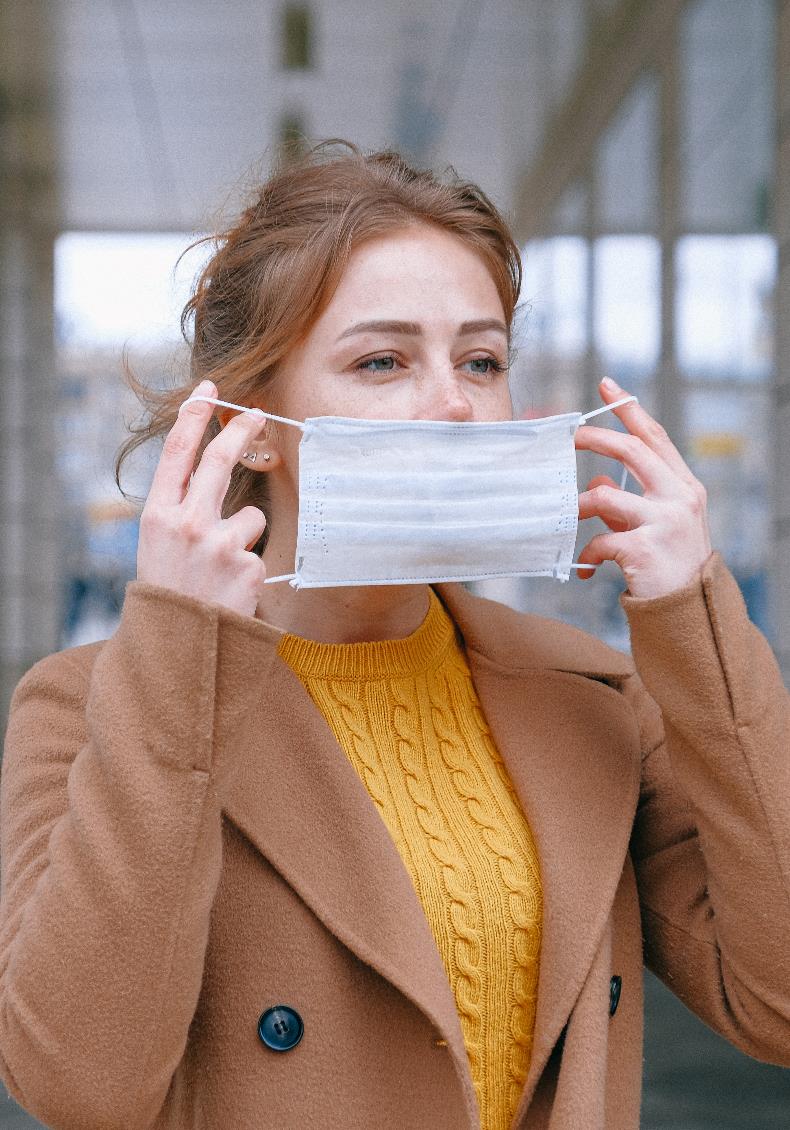 Госпитальные базы и сортировка больных
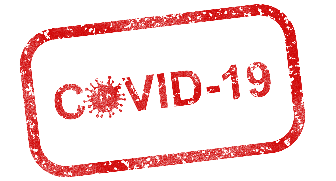 Предусмотрено поэтапное развертывание госпитальных баз, в т.ч. «ковидных» и «пневмонийных» с целью первичной сортировки больных. 
Санэпидслужбой постоянно осуществляется консультативно-методическая помощь ЛПУ на всех этапах развертывания госпитальных баз, помощь при расчетах необходимого количества дезсредств, средств индивидуальной защиты. 
Перед началом работы ЛПУ, как госпитальной базы, в обязательном порядке проводится гигиеническое обучение персонала в форме лекций.
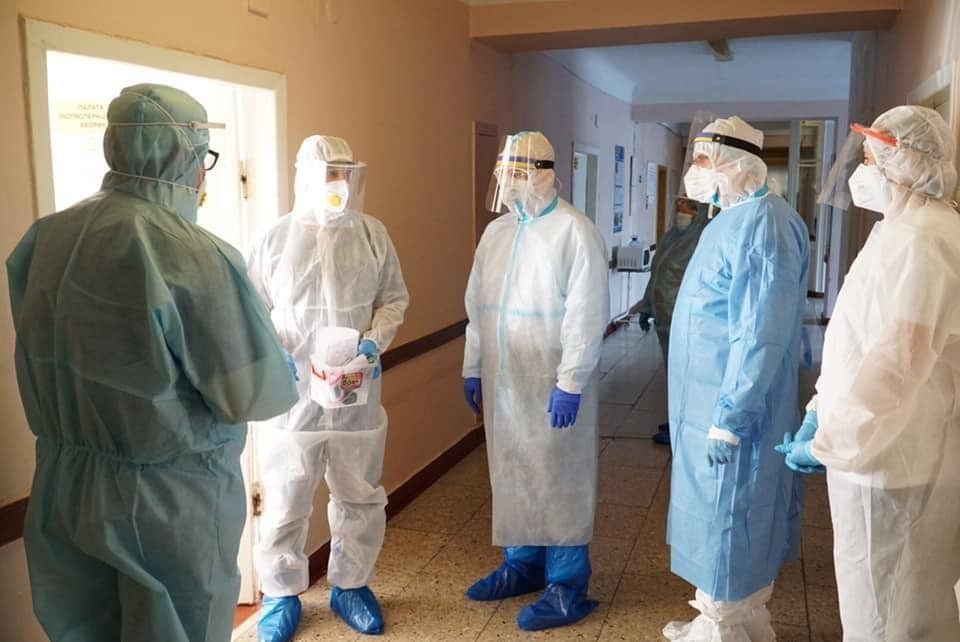 Инструктивно-методические документы
Утверждены и периодически пересматриваются инструктивно-методические документы по выявлению, лабораторному обследованию подозреваемых случаев, организации первичных противоэпидемических мероприятий, мерах инфекционного контроля в учреждениях здравоохранения.
Разработаны и утверждены санитарно-противоэпидемические нормы и правила по предупреждению распространения новой коронавирусной инфекции (приказ МЗ №755 от 14.04.20);
Разработаны, утверждены и направлены в профильные министерства и администрации городов и районов методические рекомендации по профилактике COVID-19 по разным направлениям (всего 46):
для ДДУ, Школ, СПО, ВПО
объектов торговли и общепита;
Развлекательных и досуговых объектов,
Общежитий, гостиниц, 
Административных зданий и сооружений, промышленных предприятий и т.д.
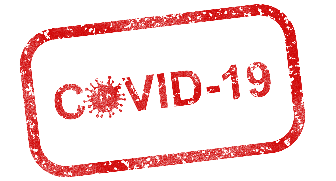 Санитарно-просветительная работа
Разработаны памятки по профилактике COVID-19 для населения, руководителей и работников предприятий, учреждений и организаций.
Данный вопрос постоянно освещается в прессе, на радио, телевидении, проводятся беседы и лекции.
За существенный вклад в дело борьбы с новой коронавирусной инфекцией коллективы и отделы Республиканского центра санитарно-эпидемиологического надзора Государственной санитарно-эпидемиологической службы отмечены государственными наградами, грамотами и  благодарностями Главы Донецкой Народной Республики и Министерства здравоохранения.
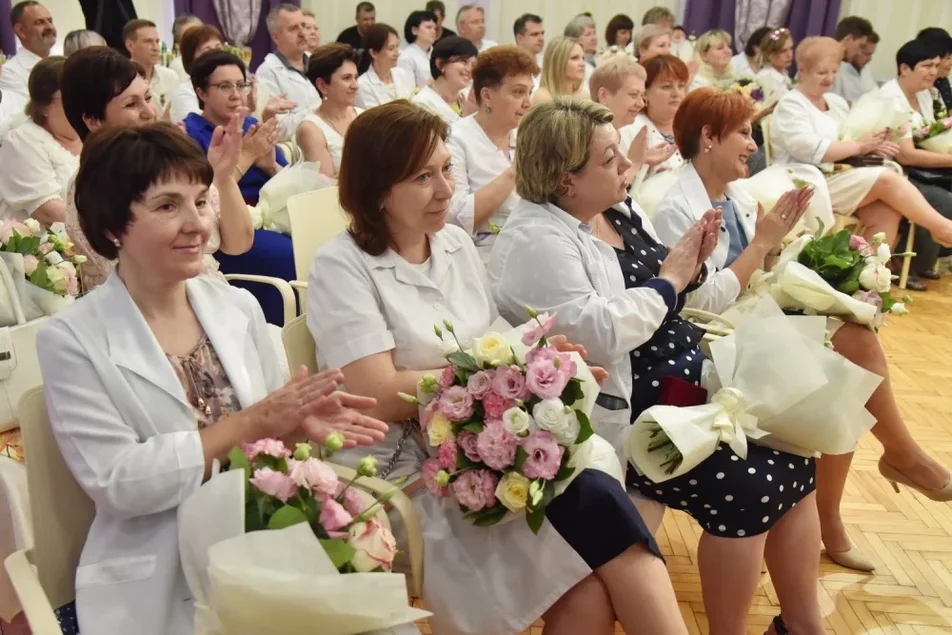 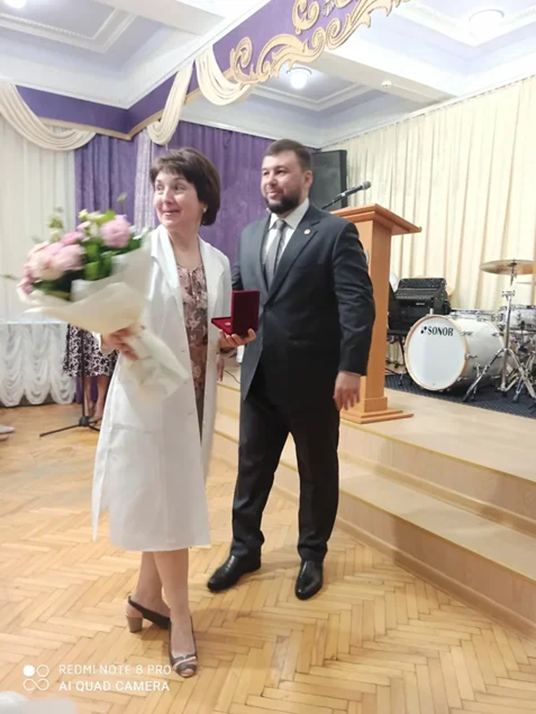 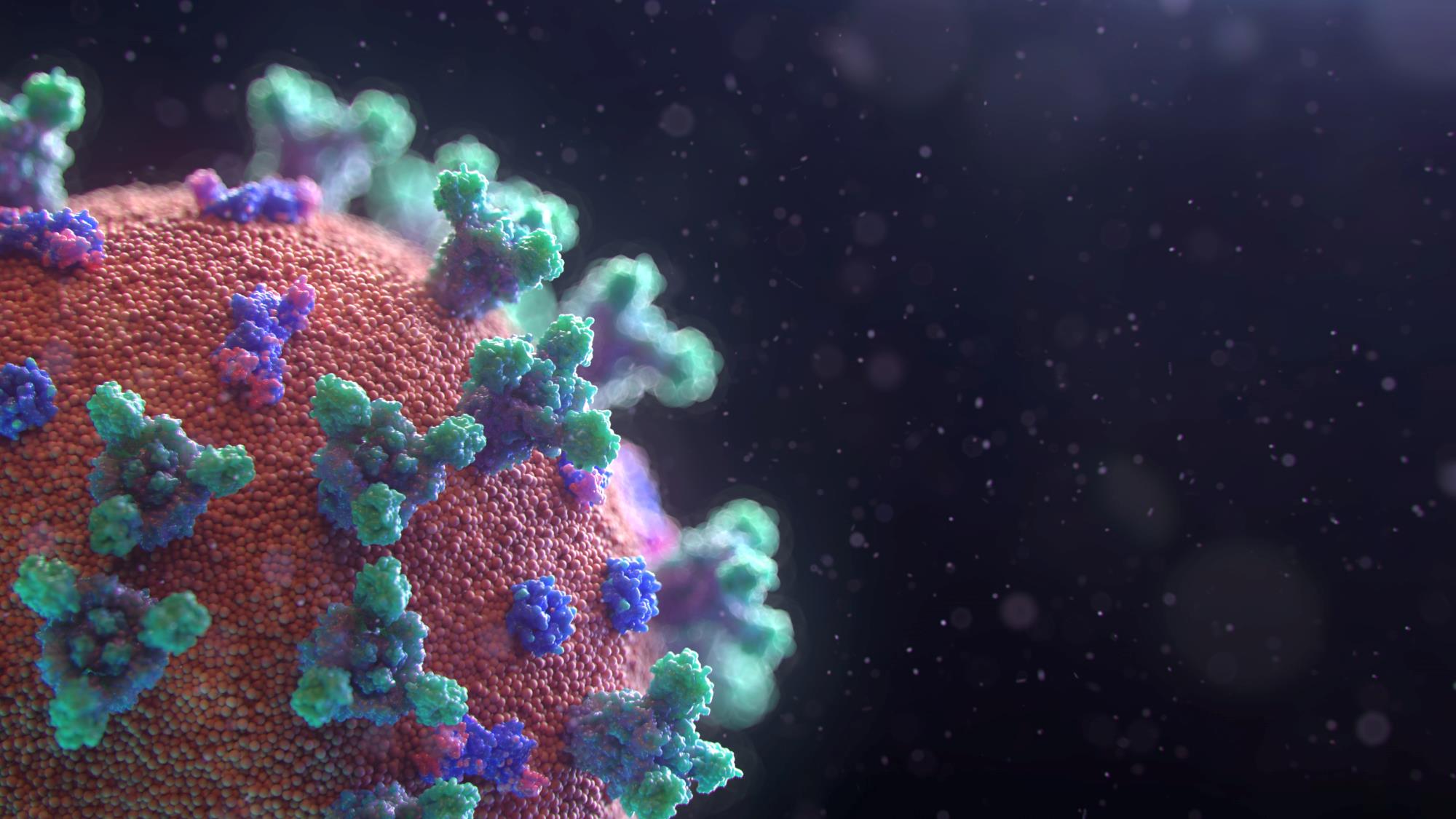 Спасибо за внимание!